Внеурочное развивающее мероприятие для 4-8 классов
Эрудит-круиз
Часть 2
Буква «Б»
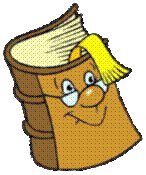 Учитель информатики Е.В.Акчурина
Библиотекарь Е.Ю.Холопова
МОУ «СОШ № 53» г. Саратова
[Speaker Notes: В процессе игры детям последовательно задаются вопросы, объединённые в группы, общим для которых является то, что ответы на них начинаются на одну букву алфавита.]
Вопрос 1
Какая из рыб плюётся водой?
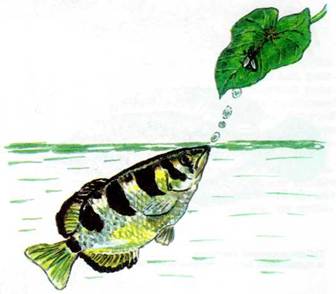 Ответ: Брызгун
Вопрос 2
Назовите дерево-пионер, которое заселяется на любой свободный клочок земли.
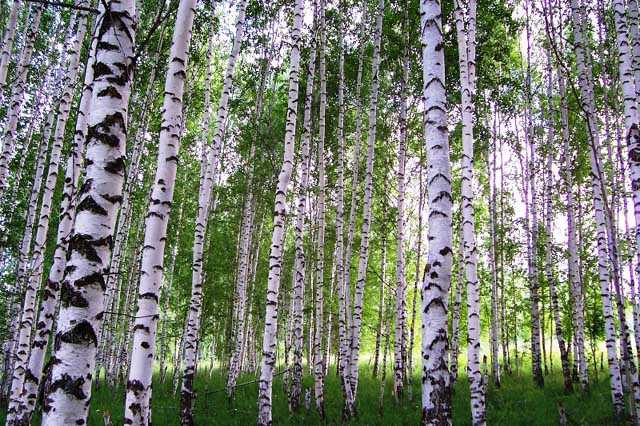 Ответ: Берёза
Вопрос 3
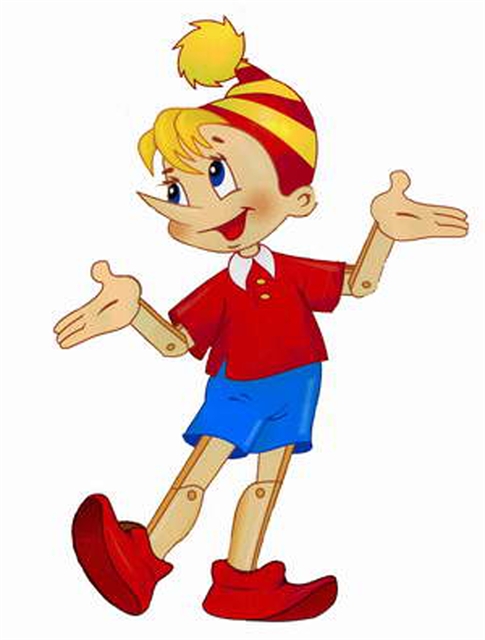 Кто из героев сказки проучил директора кукольного театра?
Ответ: Буратино
Вопрос 4
Самое раскидистое дерево в мире называют дерево-роща, а какое у него научное название?
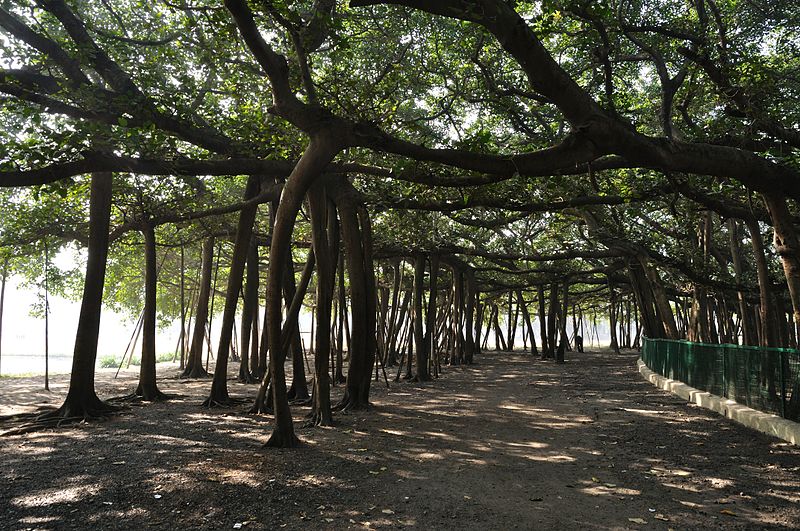 Ответ: Баньян
Вопрос 5
Кого называют королём грызунов?
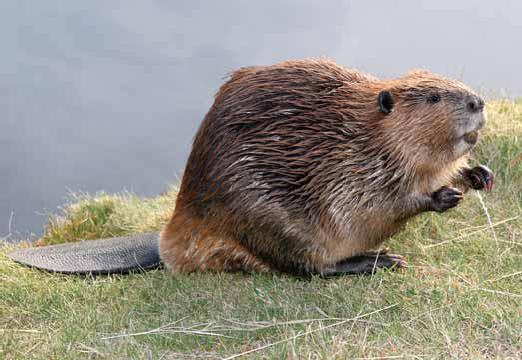 Ответ: Бобра
Вопрос 6
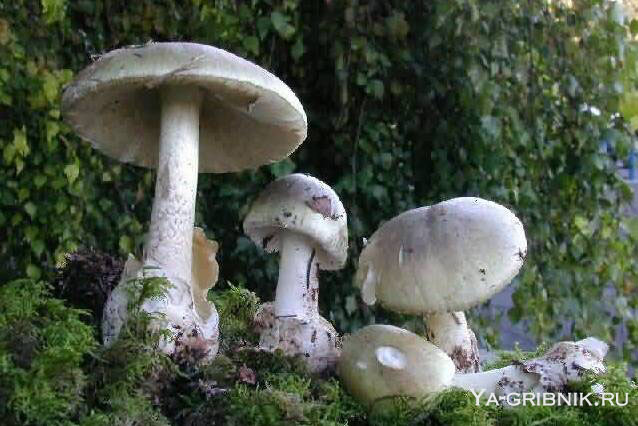 Какой гриб в средней полосе самый ядовитый?
Ответ: Бледная поганка
Вопрос 7
Кто из зверей в наших лесах спит зимой?
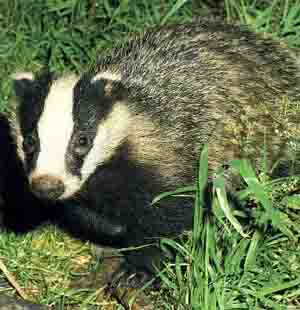 Ответ: Барсук
Вопрос 8
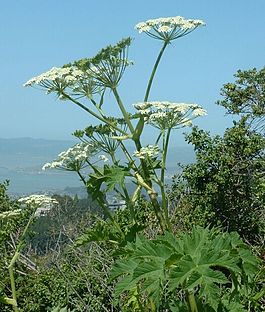 Это растение, произрастающее в средней полосе, содержит яд во всех своих частях. Его сок, попадая на кожу, вызывает ожоги.
Ответ: Борщевик
Вопрос 9
Диаметр этого дерева примерно 10 м. Дерево кормит, поит, одевает. Из плодов готовят напиток, листья едят как овощи, из коры делают волокно для сетей, мешков, а также бумагу, одежду.
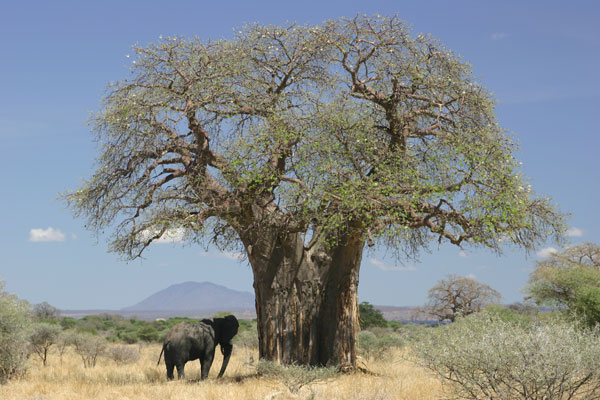 Ответ: Баобаб
Вопрос 10
У какого дерева даже в самый жаркий день кора остаётся прохладной?
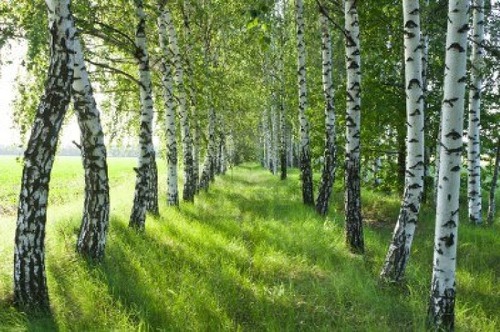 Ответ: Берёза
Вопрос 11
Маленький рост, длинный хвост, серенькая шубка, остренькие зубки.
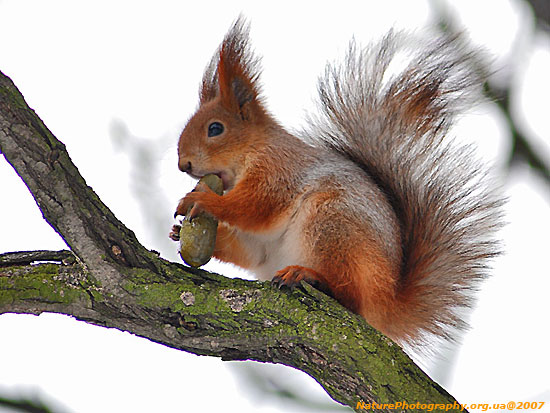 Ответ: Белка
Вопрос 12
Кто не прядёт, не ткёт, а людей одевает?
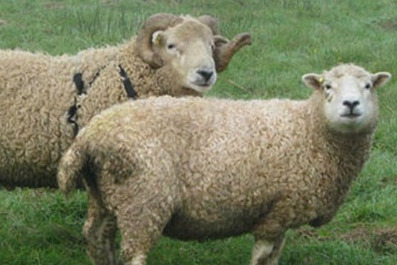 Ответ: Баран
Вопрос 13
Сверху кожа, снизу тоже, а в середине пусто.
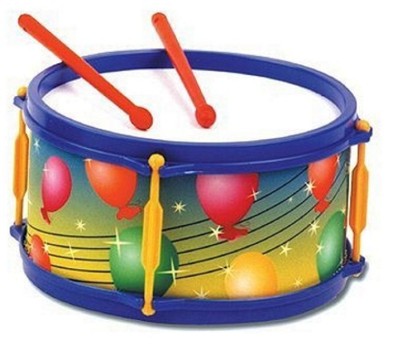 Ответ: Барабан
Вопрос 14
Не вода, не суша, на лодке не проплывёшь и ногами не пройдёшь.
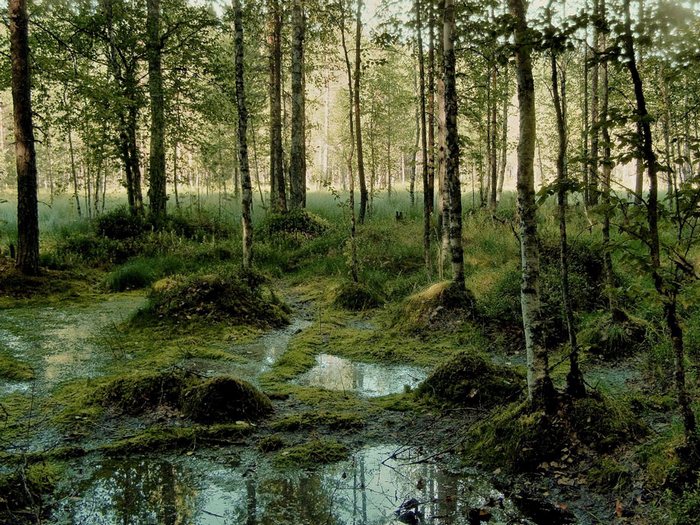 Ответ: Болото
Вопрос 15
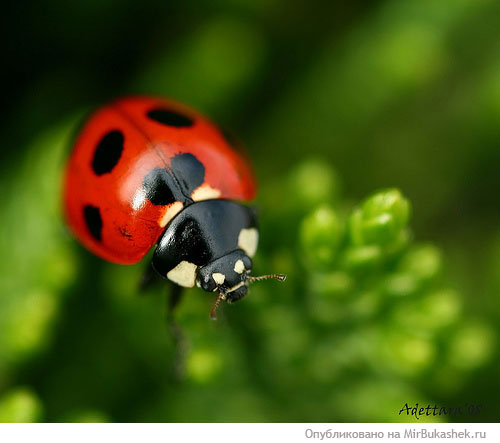 Своей яркой окраской жучок предупреждает: «Не тронь меня, я несъедобный», - и птицы его не трогают. Что это за жучок?
Ответ: Божья коровка
Спасибо за внимание!
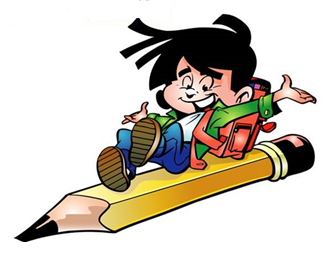 [Speaker Notes: Журнал «Воспитание школьников» № 5/2006, стр. 70, Данилова М.]